Data Collection
Grade 6
Survey or Census?
We use a census for the population (all the people in the group).
We use a survey for a sample (some of the people in the group).
We should select people at random when we choose a sample in order to reduce bias (unfairness).
Population
Sample
How to select a Random Sample
Examples:
Names out of a hat
Assigning numbers to people and selecting every 5th number for example
Using a random name generator on the computer
Drawing straws
Rolling a dice and select everyone who rolls a 6

There are many other examples you could use, but the idea is that you do not know who you are picking until those people are selected.
Categorical Data
Categorical Data – 	This means data which can be placed into categories (can be 			described using words).

Examples -	Eye colour, favourite food, brand of cereal you eat, places you go 		to shop, which football team you support, where you were born.
Organisation of Categorical Data
We can organise categorical data into the following ways:
A dot plot
A tally and frequency table  (the frequency is the number of items in that category).
Example:
Top Shop
New Look
Primark
Frequency
We use this organisation in order to find the mode: the group with the highest frequency (most occurring).
Graphing Categorical Data
We can display categorical data using:
Bar charts 
Pie charts
Example:
Titles needed!
Numerical Data
Numerical Data – 	This means data which is in number form (can be quantified).

Examples -	Shoe size, height, number of siblings, annual income, number of 		pens in your pencil case.
Organising Numerical Data
We can organise numerical data in the following ways:
Stem-and-leaf plot
Tally and frequency table
Example: The following data represents marks out of 50 on a test:
32, 48, 19, 23, 29, 10, 41, 45, 37, 33, 31, 32, 20
Unordered Stem Plot:					Ordered Stem Plot:
1  9, 0						1  0, 9
2  3, 9, 0						2  0, 3, 9
3  2, 7, 3, 1, 2					3  1, 2, 2, 3, 7
4  8, 1, 5						4  1, 5, 8
Key:
1 9 means 1 tens, 9 units
Graphing Numerical Data
We can display numerical data using:
Column graphs
Example: The number of siblings students have is as follows:
TYPES OF DISPLAYING DATA
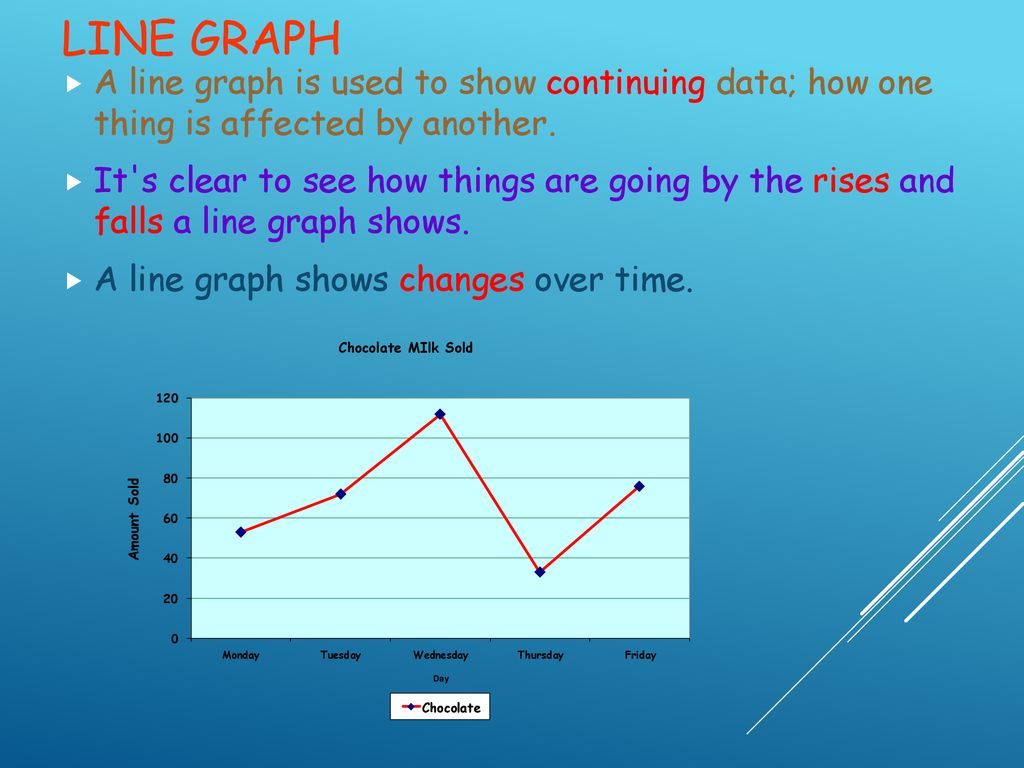 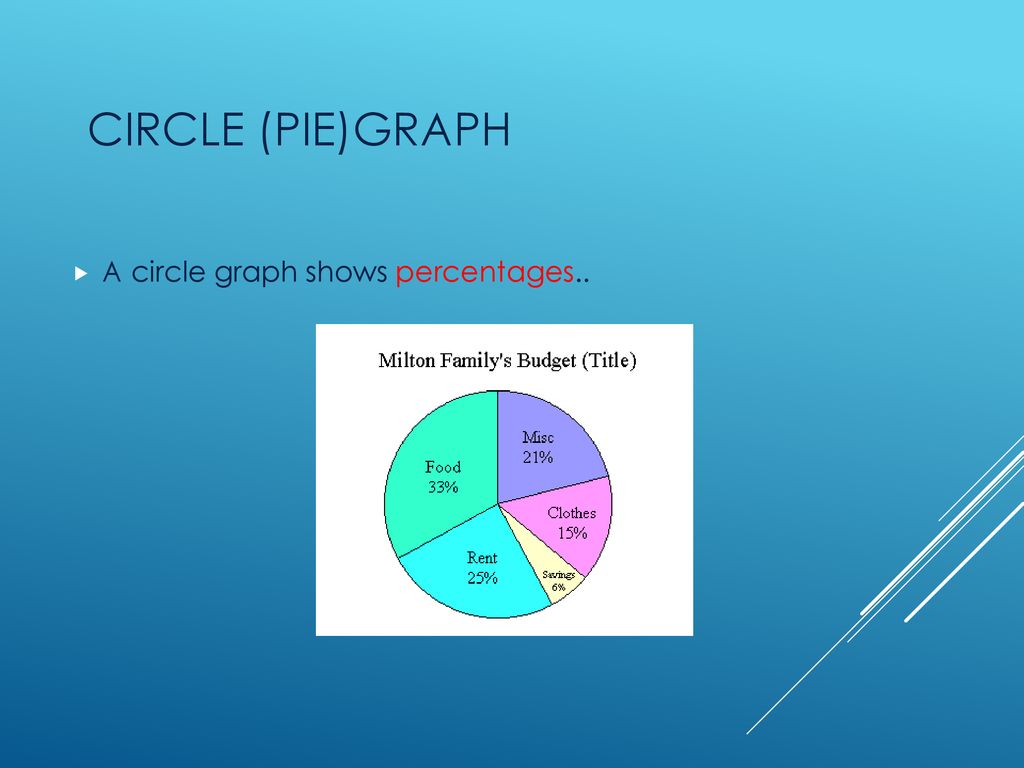 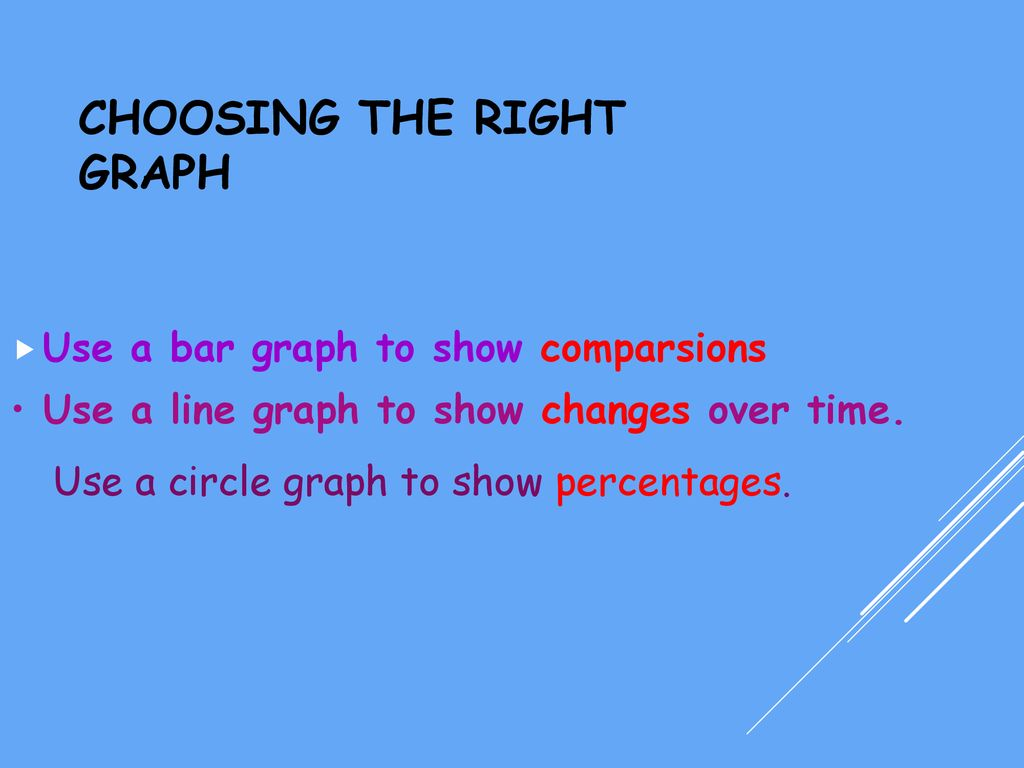 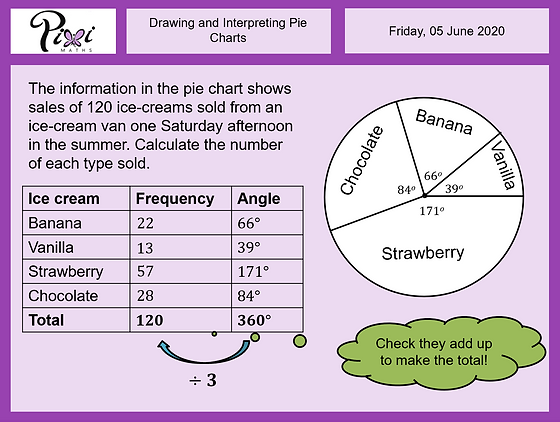